Common Concurrency Problems(When Good Threads go Bad)
Common Concurrency Problems
We’ve briefly talked about deadlock
Lots of early research focused on this
We’ll dive in a bit more deeply today
What other concurrency problems exist? 
Look at some example concurrency problems found in real code bases
2
11/3/21
CMPU 334 -- Operating Systems
What Types Of Bugs Exist?
Focus on four major open-source applications
MySQL, Apache, Mozilla, OpenOffice






Non-deadlock bugs make up a majority of concurrency bugs
Two major types of non deadlock bugs
Atomicity violation
Order violation
Bugs In Modern Applications
3
11/3/21
CMPU 334 -- Operating Systems
Atomicity-Violation Bugs
The desired serializability among multiple memory accesses is violated 
Simple Example found in MySQL:
Two different threads access the field proc_info in the struct thd
1     Thread1::
2     if(thd->proc_info){
3     	…
4 	fputs(thd->proc_info , …);
5 	…
6     }
7
8     Thread2::
9     thd->proc_info = NULL;
4
11/3/21
CMPU 334 -- Operating Systems
Atomicity-Violation Bugs (Cont.)
Solution: Simply add locks around the shared-variable references
pthread_mutex_t lock = PTHREAD_MUTEX_INITIALIZER;
 
 Thread1::
 pthread_mutex_lock(&lock);
 if(thd->proc_info){
 	…
 	fputs(thd->proc_info , …);
 	…
 }
 pthread_mutex_unlock(&lock);
 
 Thread2::
 pthread_mutex_lock(&lock);
 thd->proc_info = NULL; 
 pthread_mutex_unlock(&lock);
5
11/3/21
CMPU 334 -- Operating Systems
Order-Violation Bugs
The desired order between two memory accesses is flipped
I.e., A should always be executed before B, but the order is not enforced during execution
Example: 
The code in Thread2 seems to assume that the variable mThread has already been initialized (and is not NULL)
Thread1::
 void init(){
 	mThread = PR_CreateThread(mMain, …); 
 }
 
 Thread2::
 void mMain(…){
 	mState = mThread->State
 }
6
11/3/21
CMPU 334 -- Operating Systems
Order-Violation Bugs (Cont.)
pthread_mutex_t mtLock = PTHREAD_MUTEX_INITIALIZER;
 pthread_cond_t mtCond = PTHREAD_COND_INITIALIZER;
 int mtInit = 0;
 
 Thread 1::
 void init(){
 	…
 	mThread = PR_CreateThread(mMain,…);
 
 	// signal that the thread has been created.
 	pthread_mutex_lock(&mtLock);
 	mtInit = 1;
 	pthread_cond_signal(&mtCond);
 	pthread_mutex_unlock(&mtLock);
 	…
 }
 
 Thread2::
 void mMain(…){
	// wait for the thread to be initialized …
 	pthread_mutex_lock(&mtLock);
 	while(mtInit == 0)
 		pthread_cond_wait(&mtCond, &mtLock);
 	pthread_mutex_unlock(&mtLock);
 
 	mState = mThread->State; 
 	…
}
Solution: enforce ordering using condition variables
7
11/3/21
CMPU 334 -- Operating Systems
Deadlock Bugs
The presence of a cycle in a resource-allocation graph
Thread1 is holding a lock L1 and waiting for another one, L2.
Thread2 that holds lock L2 is waiting for L1 to be release.
Thread 1
Lock L1
Holds
Wanted by
Wanted by
Thread 2
Lock L2
Holds
8
11/3/21
CMPU 334 -- Operating Systems
Why Do Deadlocks Occur?
Reason 1:
In large code bases, complex dependencies arise between components

Reason 2:
Due to the nature of encapsulation
Hide details of implementations and make software easier to build in a modular way
Such modularity does not mesh well with locking
9
11/3/21
CMPU 334 -- Operating Systems
Why Do Deadlocks Occur? (Cont.)
Example: Java Vector class and the method AddAll()


Locks for both the vector being added to (v1) and the parameter (v2) need to be acquired
The routine acquires said locks in some arbitrary order (v1 then v2)
If some other thread calls v2.AddAll(v1) at nearly the same time  We have the potential for deadlock
Vector v1,v2;
 v1.AddAll(v2);
10
11/3/21
CMPU 334 -- Operating Systems
Conditional for Deadlock
Four conditions need to hold for a deadlock to occur






If any of these four conditions are not met, deadlock cannot occur
11
11/3/21
CMPU 334 -- Operating Systems
Deadlock vs. Starvation
Deadlock: A circular waiting for resources
Starvation: A thread never makes progress because other threads are using resources it needs
Starvation != Deadlock
Deadlock can be seen as a special case of starvation
12
11/3/21
CMPU 334 -- Operating Systems
Methods for Handling Deadlocks
Ensure that the system will never enter a deadlock state:
Deadlock prevention – deadlock is not possible in the system
Deadlock avoidance – prevent a particular instance of deadlock from happening

Allow the system to enter a deadlock state and then recover

Ignore the problem and pretend that deadlocks never occur in the system
Used by most operating systems, including UNIX
13
11/3/21
CMPU 334 -- Operating Systems
Deadlock Prevention
Restrain the ways requests can be made to make at least one of the four deadlock conditions does not hold
Mutual Exclusion – not required for sharable resources (e.g., read-only files); must hold for non-sharable resources
Hold and Wait – must guarantee that whenever a process requests a resource, it does not hold any other resources
Require process to request and be allocated all its resources before it begins execution, or allow process to request resources only when the process has none allocated to it.
Low resource utilization; starvation possible
14
11/3/21
CMPU 334 -- Operating Systems
Deadlock Prevention (Cont.)
No Preemption –
If a process that is holding some resources requests another resource that cannot be immediately allocated to it, then all resources currently being held are released
Preempted resources are added to the list of resources for which the process is waiting
Process will be restarted only when it can regain its old resources, as well as the new ones that it is requesting
Circular Wait – impose a total ordering of all resource types, and require that each process requests resources in an increasing order of enumeration
15
11/3/21
CMPU 334 -- Operating Systems
Deadlock Avoidance
Requires that the system has some additional a priori information available
Simplest and most useful model requires that each process declare the maximum number of resources of each type that it may need
The deadlock-avoidance algorithm dynamically examines the resource-allocation state to ensure that there can never be a circular-wait condition
Resource-allocation state is defined by the number of available and allocated resources, and the maximum demands of the processes
16
11/3/21
CMPU 334 -- Operating Systems
Safe State
When a process requests an available resource, system must decide if immediate allocation leaves the system in a safe state
System is in safe state if there exists a safe sequence <P1, P2, …, Pn> of ALL the  processes  in the systems such that  for each Pi, the resources that Pi can still request can be satisfied by currently available resources + resources held by all the Pj, with j < i
That is:
If Pi resource needs are not immediately available, then Pi can wait until all Pj have finished
When Pj is finished, Pi can obtain needed resources, execute, return allocated resources, and terminate
When Pi terminates, Pi +1 can obtain its needed resources, and so on
17
11/3/21
CMPU 334 -- Operating Systems
Basic Facts
If a system is in safe state  no deadlocks
If a system is in unsafe state  possibility of deadlock
Avoidance  ensure that a system will never enter an unsafe state.
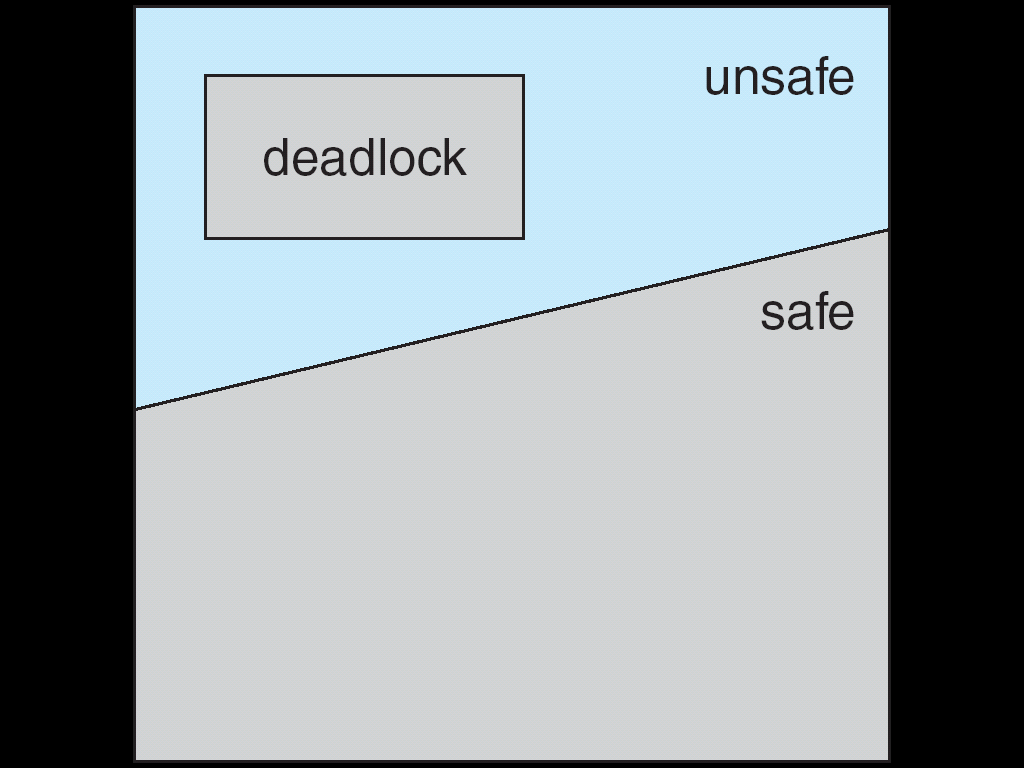 18
11/3/21
CMPU 334 -- Operating Systems
Avoidance Algorithms
Single instance of a resource type
Use a resource-allocation graph
Check for cycles

Multiple instances of a resource type
 Use the banker’s algorithm
19
11/3/21
CMPU 334 -- Operating Systems
Resource-Allocation Graph
We have a set of vertices V and a set of edges E
V is partitioned into two types:
P = {P1, P2, …, Pn}, the set consisting of all the processes in the system
R = {R1, R2, …, Rm}, the set consisting of all resource types in the system

request edge – directed edge Pi  Rj

assignment edge – directed edge Rj  Pi
20
11/3/21
CMPU 334 -- Operating Systems
Resource-Allocation Graph (Cont.)
Process
Resource Type with 4 instances


Pi requests instance of Rj


Pi is holding an instance of Rj
Pi
Rj
Pi
Rj
21
11/3/21
CMPU 334 -- Operating Systems
Example of a Resource Allocation Graph
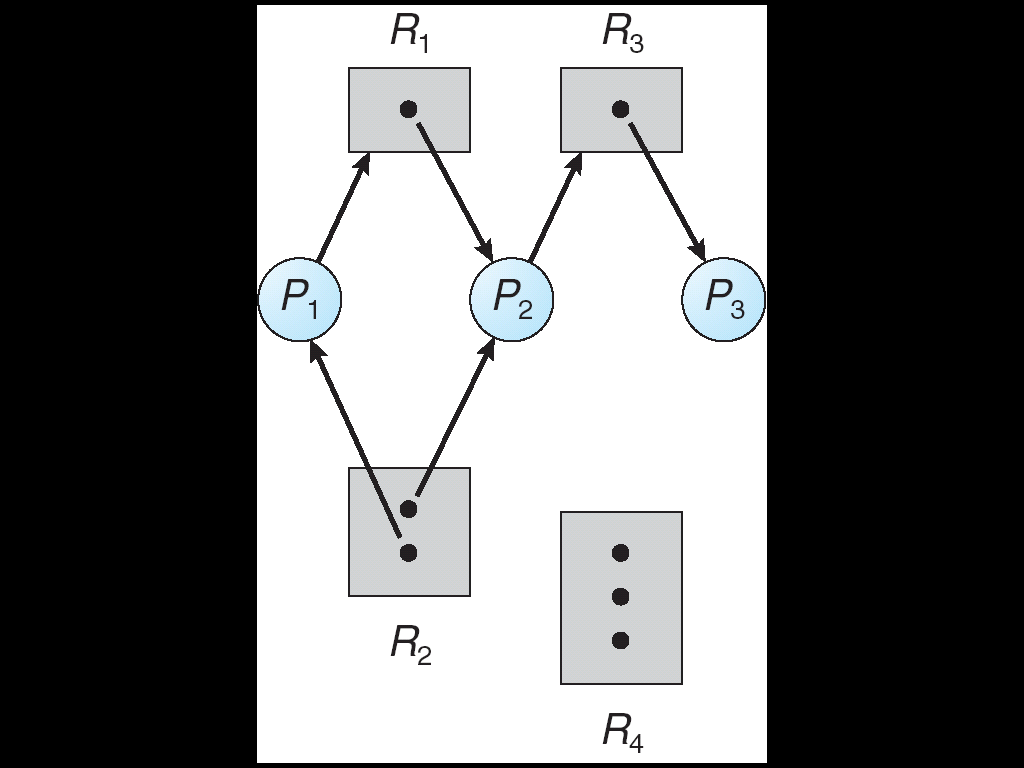 22
11/3/21
CMPU 334 -- Operating Systems
[Speaker Notes: Do we have deadlock?  No, P3 will eventually terminate and free R3 for P2]
Resource Allocation Graph With A Deadlock
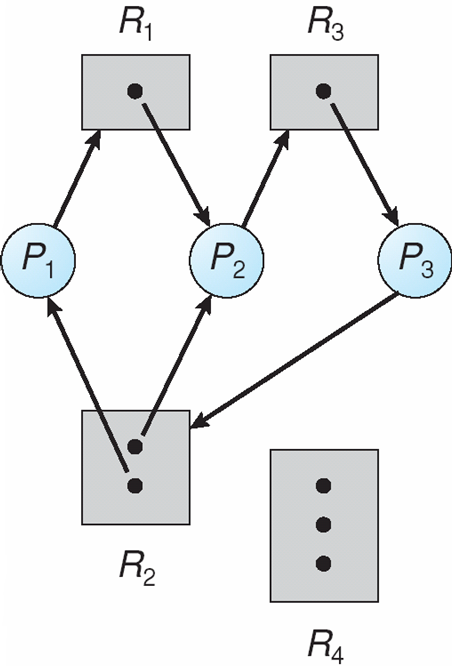 23
11/3/21
CMPU 334 -- Operating Systems
Graph With A Cycle But No Deadlock
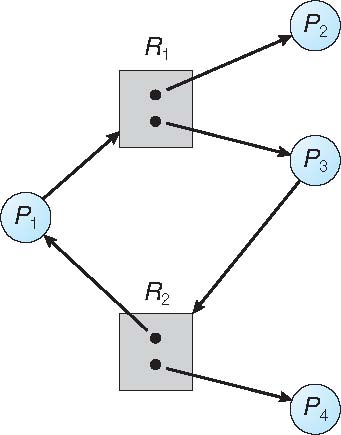 24
11/3/21
CMPU 334 -- Operating Systems
[Speaker Notes: Key distinction, Two instances of R2.  If there were only one instance, it would mean deadlock.]
Basic Facts
If graph contains no cycles  no deadlock
If graph contains a cycle 
if only one instance per resource type, then deadlock
if several instances per resource type, possibility of deadlock
25
11/3/21
CMPU 334 -- Operating Systems
Avoidance Algorithms
Single instance of a resource type
Use a resource-allocation graph
Check for cycles

Multiple instances of a resource type
 Use the banker’s algorithm
26
11/3/21
CMPU 334 -- Operating Systems
Banker’s Algorithm
Have multiple instances of resources
Each process must a priori claim maximum resource use (not to exceed total resources in the system)
When a process requests a resource it may have to wait  
When a process gets all its resources it must return them in a finite amount of time
27
11/3/21
CMPU 334 -- Operating Systems
[Speaker Notes: The name was chosen because the algorithm could be used in a banking system so that a bank never allocated its available cash in such a way that it could no longer satisfy the needs of all its customers.]
Deadlock Detection
Allow system to enter deadlock state 
Detect that deadlock has occurred
Detection algorithm
Recover from deadlock
Recovery scheme
28
11/3/21
CMPU 334 -- Operating Systems
Single Instance of Each Resource Type
Maintain wait-for graph
Nodes are processes
Pi  Pj   if Pi is waiting for Pj

Periodically invoke an algorithm that searches for a cycle in the graph
If there is a cycle, deadlock exists

An algorithm to detect a cycle in a graph requires an order of n2 operations, where n is the number of vertices in the graph
29
11/3/21
CMPU 334 -- Operating Systems
Resource-Allocation Graph and  Wait-for Graph
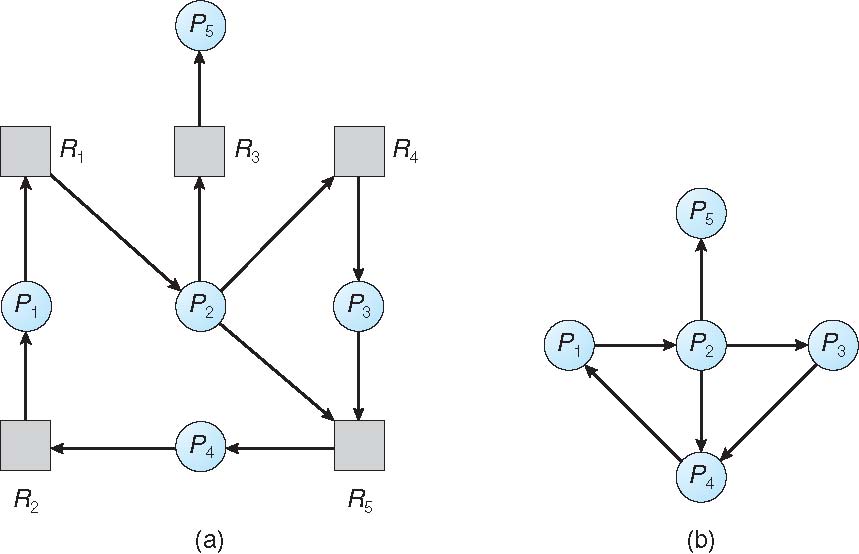 Corresponding wait-for graph
Resource-Allocation Graph
30
11/3/21
CMPU 334 -- Operating Systems
Recovery from Deadlock:  Process Termination
Abort all deadlocked processes
Abort one process at a time until the deadlock cycle is eliminated
In which order should we choose to abort?
Priority of the process
How long process has computed, and how much longer to completion
Resources the process has used
Resources process needs to complete
How many processes will need to be terminated
Is process interactive or batch?
31
11/3/21
CMPU 334 -- Operating Systems
Recovery from Deadlock:  Resource Preemption
Selecting a victim – minimize cost
Rollback – return to some safe state, restart process for that state
Starvation –  same process may always be picked as victim, include number of rollbacks in cost factor
32
11/3/21
CMPU 334 -- Operating Systems
Summary
Non-deadlock bugs are common
Atomicity violations
Order violations
Often easy to fix (once discovered)
Deadlock
Why it occurs
What can be done about it
Can schedule to avoid deadlock (Banker’s Algorithm)
Assumes we know maximum resources used a priori 
Most practical: develop a lock acquisition order which will prevent deadlock from occurring
33
11/3/21
CMPU 334 -- Operating Systems
Example of Banker’s Algorithm
5 processes P0  through P4; 
      3 resource types:
              A (10 instances),  B (5instances), and C (7 instances)
Snapshot at time T0:
                     Allocation        Max            Need        
      P0 A B C	   A B C   A B C   
     P0  0 1 0   7 5 3   7 4 3      
     P1  2 0 0   3 2 2   1 2 2
     P2  3 0 2   9 0 2   6 0 0
     P3  2 1 1   2 2 2   0 1 1
     P4  0 0 2   4 3 3   4 3 1
Available
A B C 
3 3 2
34
11/3/21
CMPU 334 -- Operating Systems
System Safety
Is this system safe?
Yes if there is there an ordering of processes that allows all processes to get the recourses they need
                     Allocation        Max            Need        
      P0 A B C	   A B C   A B C   
     P0  0 1 0   7 5 3   7 4 3      
     P1  2 0 0   3 2 2   1 2 2
     P2  3 0 2   9 0 2   6 0 0
     P3  2 1 1   2 2 2   0 1 1
     P4  0 0 2   4 3 3   4 3 1
Available
A B C 
3 3 2
35
11/3/21
CMPU 334 -- Operating Systems
[Speaker Notes: First, find a process that can run in  with the available resources.

P1 -- 5 3 2
P3 -- 7 4 3
P0 -- 7 5 3
P2 – 10 5 5
P4 --]
Data Structures for the Banker’s Algorithm
Let n = number of processes, and m = number of resources
Available – Resources currently available in the system
Vector of length m
If Available [j] = k, there are k instances of resource type Rj  available
Max – Maximum resources processes may request in the system
n x m matrix
If Max [i,j] = k, then process Pi may request at most k instances of resource type Rj
Allocation – Resources allocated to processes
n x m matrix
If Allocation[i,j] = k then Pi is currently allocated k instances of Rj
Need – Resources currently needed by processes
n x m matrix 
If Need[i,j] = k, then Pi may need k more instances of Rj to complete its task
Need [i,j] = Max[i,j] – Allocation [i,j]
36
11/3/21
CMPU 334 -- Operating Systems
Safety Algorithm
1. Let Work and Finish be vectors of length m and n, respectively.  Initialize:
Work = Available
Finish [i] = false for i = 0, 1, …, n- 1

2. Find an i such that both: 
(a) Finish [i] = false
(b) Needi  Work
If no such i exists, go to step 4

3. Work = Work + Allocationi Finish[i] = true go to step 2

4. If Finish [i] == true for all i, then the system is in a safe state
37
11/3/21
CMPU 334 -- Operating Systems
[Speaker Notes: Work = Total working set of resources
m = resources 
n = processes 
Needi = Row i in the Needij matrix]
Example:  P1 Request (1,0,2)
Check that Request  Available (that is, (1,0,2)  (3,3,2)  true)
                             Allocation     Need 
		P0	  A B C    A B C          
		P0	  0 1 0    7 4 3         
		P1	  2 0 0    1 2 2 	
		P2	  3 0 2    6 0 0 
		P3	  2 1 1    0 1 1
		P4	  0 0 2    4 3 1
Available
A B C 
3 3 2
38
11/3/21
CMPU 334 -- Operating Systems
Example: P1 Request (1,0,2)
Check that Request  Available (that is, (1,0,2)  (3,3,2)  true)
                                            Allocation     Need 
		                   A B C          A B C          
		P0	     0 1 0          7 4 3         
		P1	     3 0 2          0 2 0 	
		P2	     3 0 2          6 0 0 
		P3	     2 1 1          0 1 1
		P4	     0 0 2          4 3 1 
If we grant the request, is the system still in a safe state? 
Executing safety algorithm shows that sequence < P1, P3, P4, P0, P2> satisfies safety requirement
Can request for (3,3,0) by P4 now be granted?
No, the request is more than what is available
Can request for (0,2,0) by P0 now be granted?
No, if that request was granted, no process would be able to finish
Available
A B C 
2 3 0
39
11/3/21
CMPU 334 -- Operating Systems
[Speaker Notes: p1, p3, p4, p0, p2
No
No]
Resource-Request Algorithm for Process Pi
Requesti = request vector for process Pi
If Requesti [j] = k then process Pi wants k instances of resource type Rj
1.	If Requesti  Needi go to step 2.  Otherwise, raise error condition, since process has exceeded its maximum claim
2.	If Requesti  Available, go to step 3.  Otherwise Pi  must wait, since resources are not available
3.	Pretend to allocate requested resources to Pi by modifying the state as follows:
		Available = Available  – Requesti;
		Allocationi = Allocationi + Requesti;
		Needi = Needi – Requesti;
If safe  the resources are allocated to Pi
If unsafe  Pi must wait, and the old resource-allocation state is restored
40
11/3/21
CMPU 334 -- Operating Systems